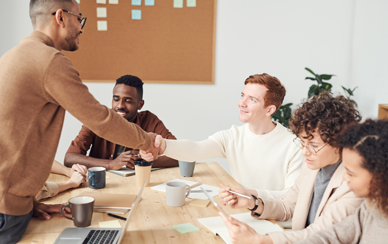 Nov. 30, 2022
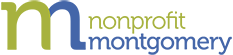 Gems for a Winning Capital Campaign
Nonprofit Montgomery and Deringer Consulting, LLC
Overview
01
What is a Capital Campaign?
Phases of a Campaign
02
Phase-by-Phase Highlights
03
Campaign Fundamentals
04
Next Steps
05
Contact Information
06
POLL #1: What’s Your Job Title?
What is a Capital Campaign?
An intensive fundraising effort designed to raise a specified sum of money, above and beyond regular operating expenses, within a defined time period to meet the varied asset-building needs of an organization.
- Robert Pierpont, Lilly School of Philanthropy
POLL #2: Where is your nonprofit with campaign fundraising?
5
65%+ of
Goal Raised
3-6
Months
7
Kick-Off
3-12
Months
4
Post Campaign
Quiet Phase
3-12
Months
1
6
3+
Months
Pre-Campaign Planning
Public Phase
2+
Months
3
Campaign Planning
2+
Months
2
Feasibility Study
Phases of a 2 – 3 Year Campaign
Phase-by-Phase Highlights
01
02
03
04
Pre-Campaign Planning
Feasibility Study
Campaign Planning
Quiet 
Phase
Establishing a Core Committee % Assessing Readiness

Creating Goal, Gift Chart, Depth Chart

Drafting Case for Support
Selecting a Study Method

Selecting and Interviewing Participants

Preparing and Presenting the Report
Preparing a campaign plan

Enlisting a Campaign Chair and a Planning Committee

Setting up Processes and Systems
Preparing Solicitation Materials

Training Staff & Volunteers


Soliciting Board, Top Prospects Volunteers
Phase-by-Phase Highlights Continued
05
06
07
Kick-Off
Public Phase
Post Campaign
Planning Kick-Off Event

Planning Public Relations


Conducting Kick-Off Event
Creating Buzz


Soliciting Mid-Level and Low-Dollar Donors

Reporting Progress Regularly
Celebrating Success


Collecting Pledges



Creating and Sharing a Final Report
Campaign fundamentals
It starts with a transformational vision
A full campaign has seven phases
1
2
3
4
5
6
7
8
9
10
80% or 90% of revenue will come from 10% or 20% of your donors
Focused effort over a specified period
Raises money above and beyond annual budget
A discussion guide is an essential engagement tool
Full board and staff commitment
Skill and persistency with one-on-one solicitations are essentials
"I'm guiding someone to make a special impact" is winning right mindset.
Campaigns happen in sequential phases
Every Journey Begins with a First Step!
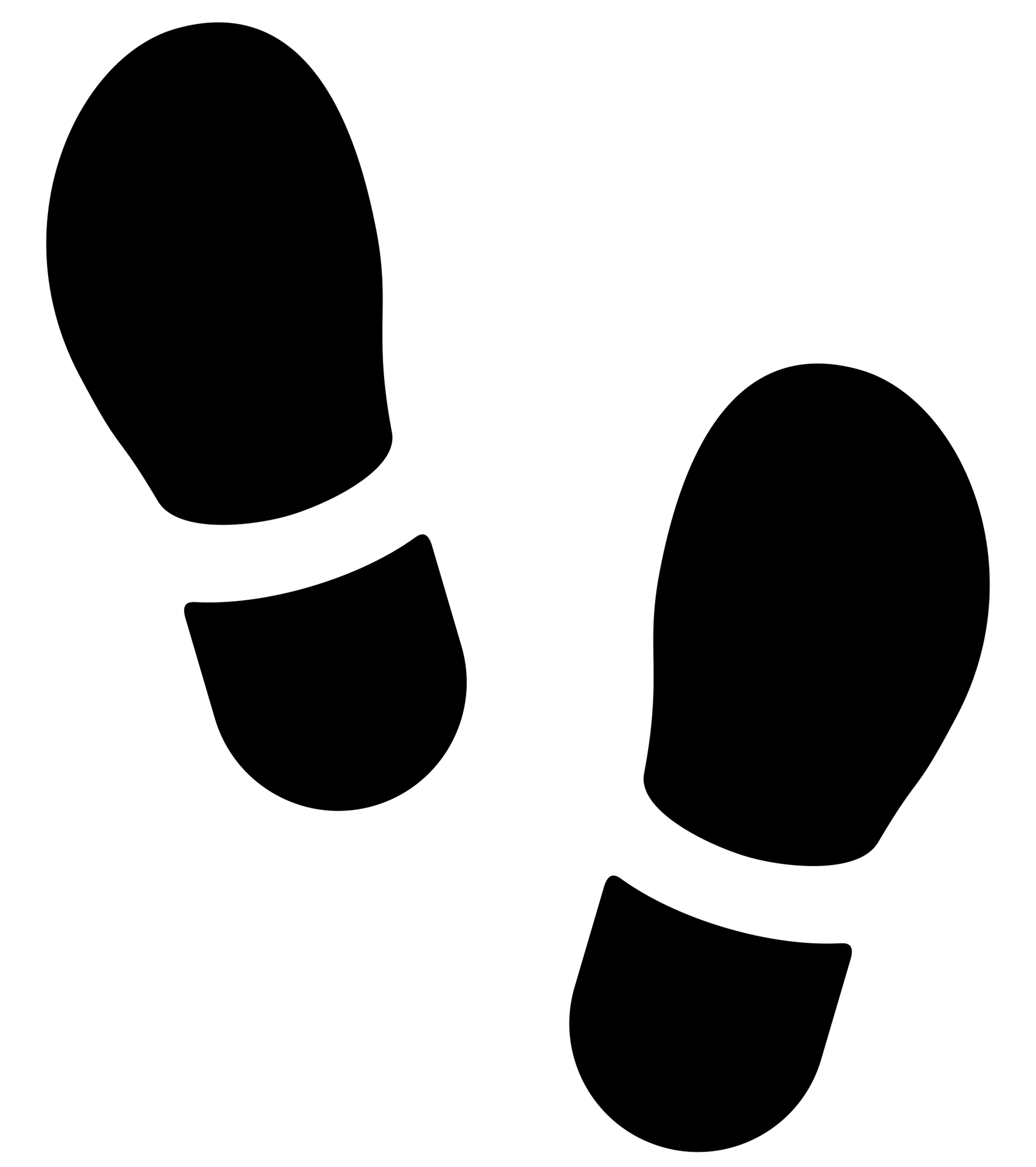 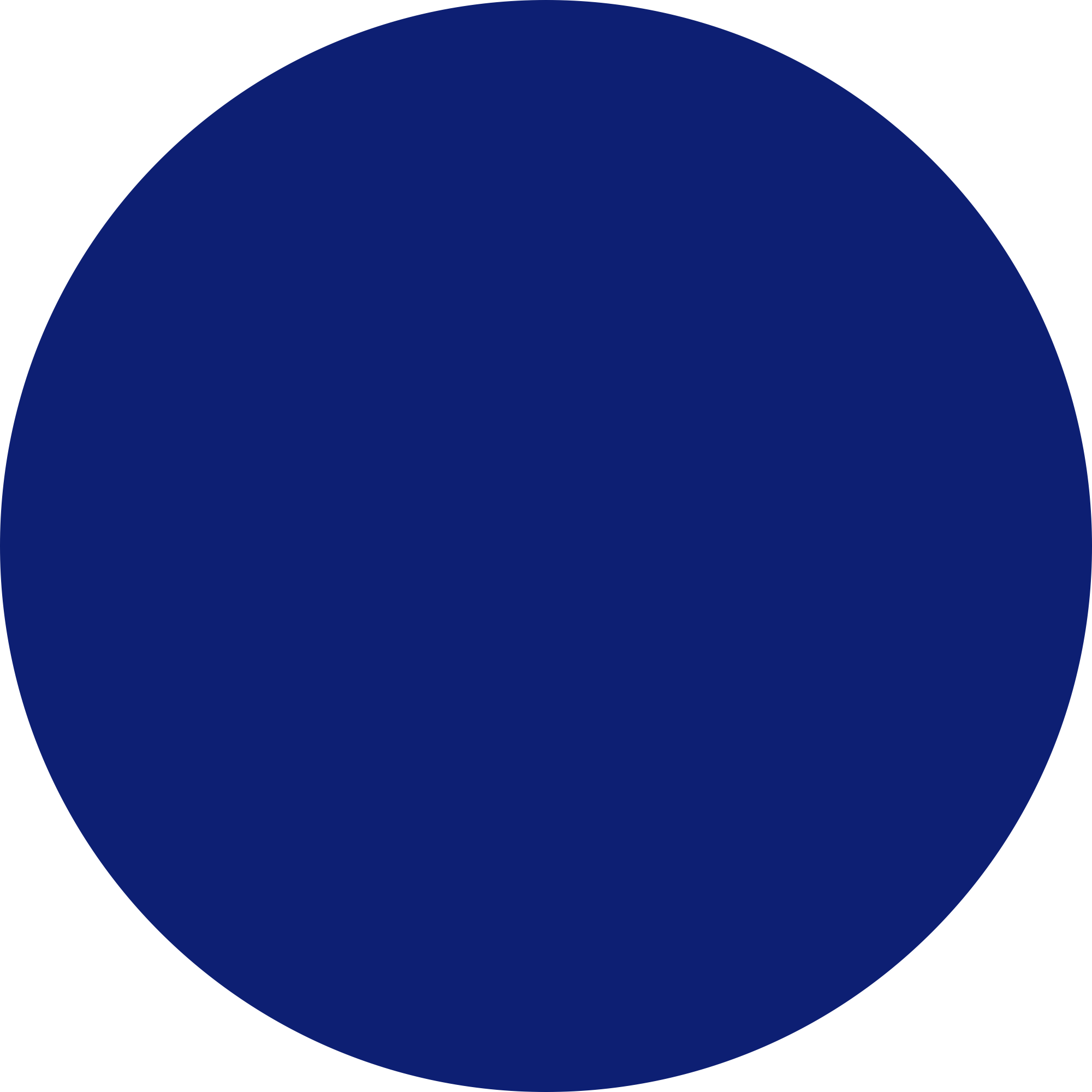 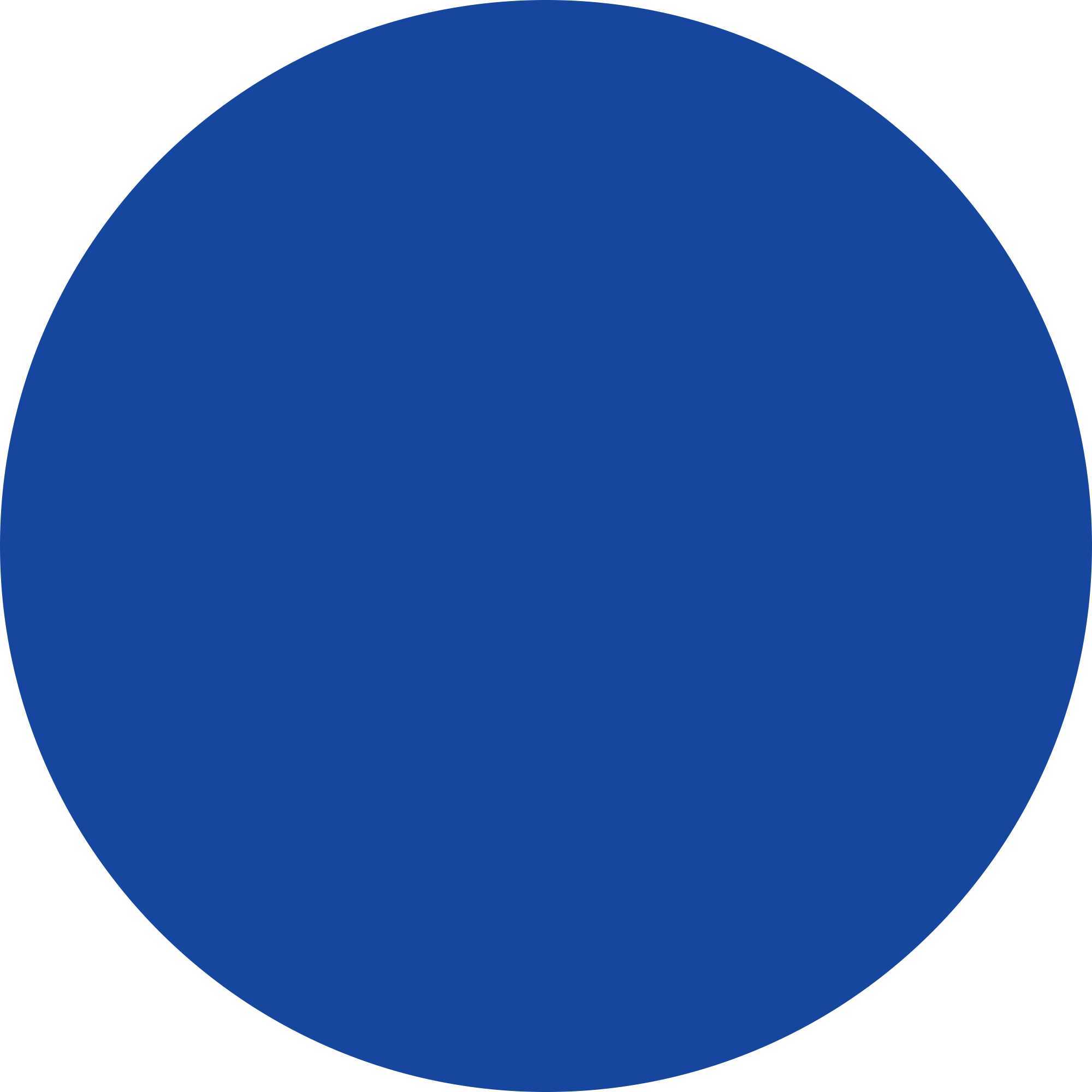 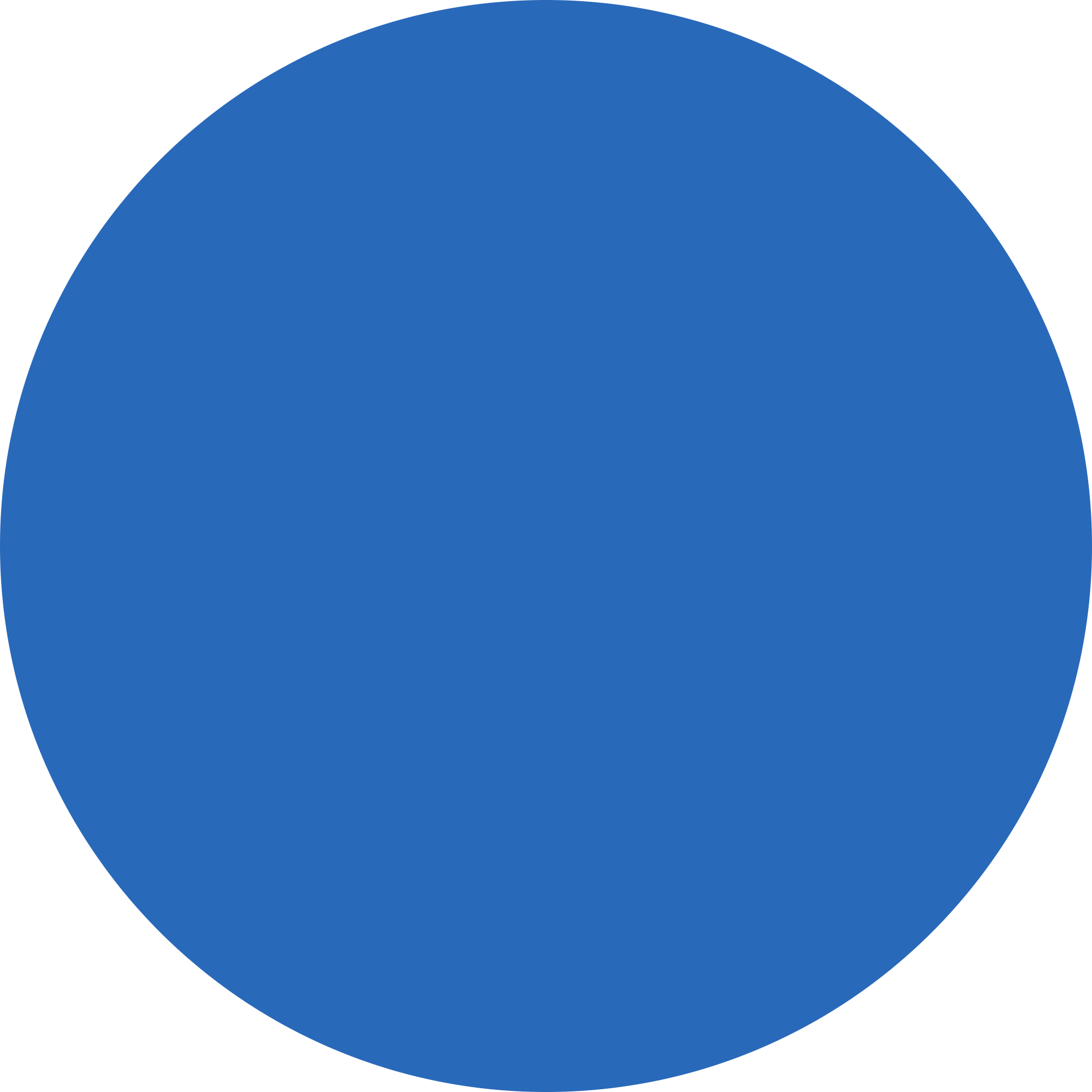 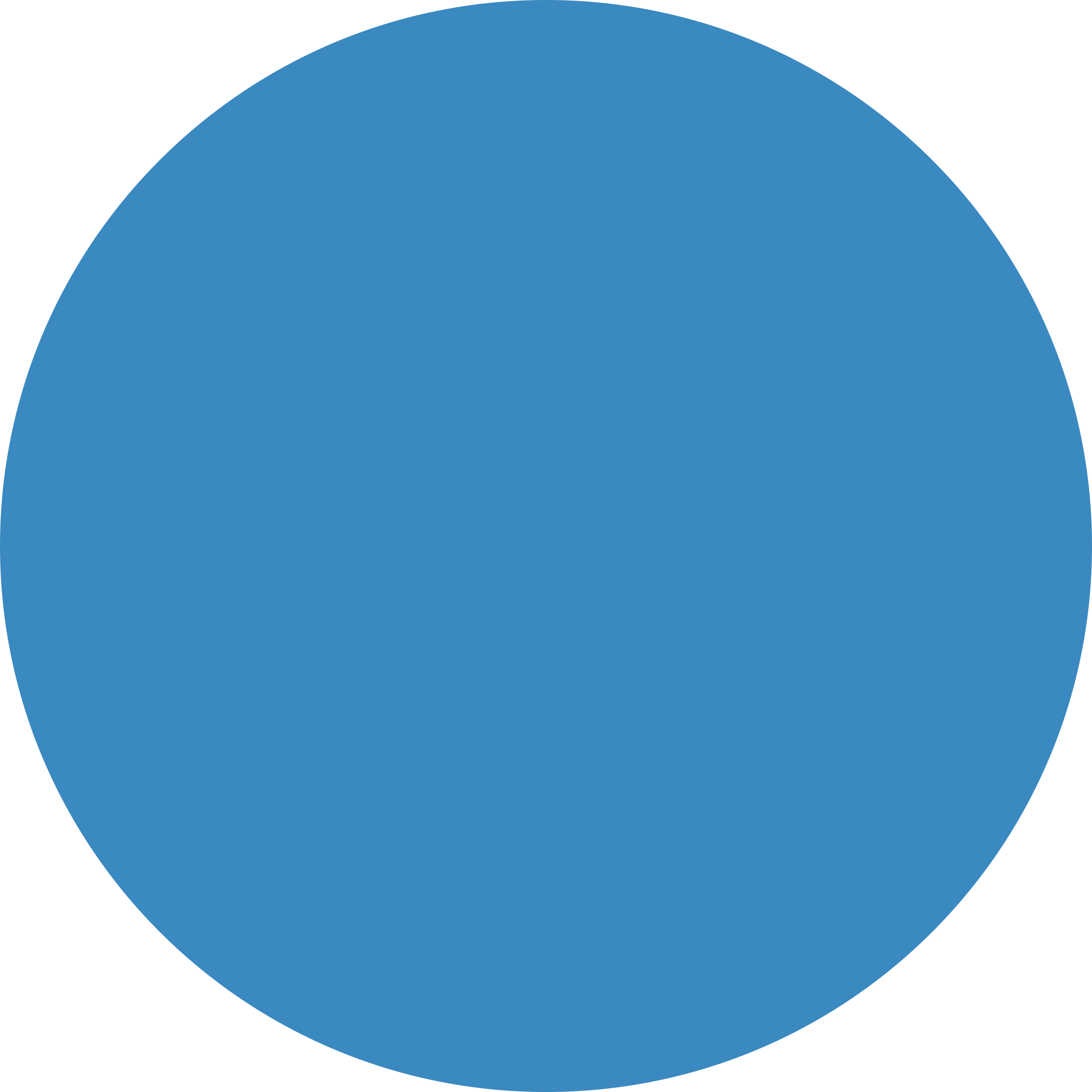 1
2
3
4
Attendees enjoy complementary Starbucks Gift Cards from Deringer Consulting
(5) Slots Available!

One-on-One 
call with Derry
Take that first big step towards Campaign Success!
Invite a board member or a colleague
Schedule a time with Derry here!
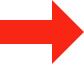 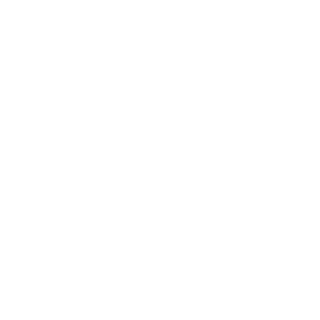 derry@deringerconsulting.com
Calendly.com/deringerconsulting
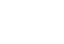 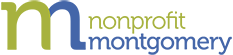 Gems for a Winning Capital Campaign
Derry Deringer, Principal 
Deringer Consulting, LLC
Phone Number
202.494.9170
Email Address
derry@deringerconsulting.com
Nov. 30, 2022
Website
www.deringerconsulting.com
Nonprofit Montgomery and Deringer Consulting, LLC